Question Classification II
Ling573
NLP Systems and Applications
April 30, 2013
Roadmap
Question classification variations:
SVM classifiers

Sequence classifiers

Sense information improvements

Question series
Question Classification with Support Vector Machines
Hacioglu & Ward 2003
Same taxonomy, training, test data as Li & Roth
Question Classification with Support Vector Machines
Hacioglu & Ward 200
Same taxonomy, training, test data as Li & Roth
Approach:
Shallow processing 

Simpler features

Strong discriminative classifiers
Question Classification with Support Vector Machines
Hacioglu & Ward 2003
Same taxonomy, training, test data as Li & Roth
Approach:
Shallow processing 

Simpler features

Strong discriminative classifiers
Features & Processing
Contrast: (Li & Roth)
POS, chunk info; NE tagging; other sense info
Features & Processing
Contrast: (Li & Roth)
POS, chunk info; NE tagging; other sense info
Preprocessing:
Only letters, convert to lower case, stopped, stemmed
Features & Processing
Contrast: (Li & Roth)
POS, chunk info; NE tagging; other sense info
Preprocessing:
Only letters, convert to lower case, stopped, stemmed
Terms:
Most informative 2000 word N-grams
Identifinder NE tags (7 or 9 tags)
Classification & Results
Employs support vector machines for classification
Best results: Bi-gram, 7 NE classes
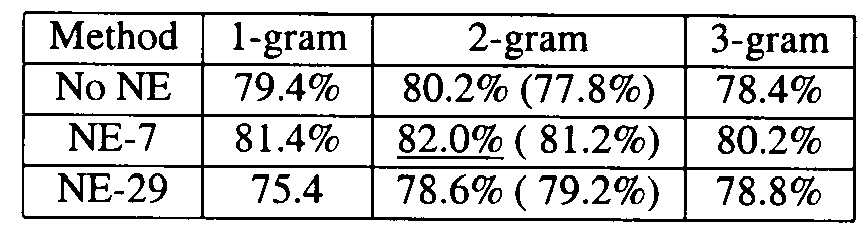 Classification & Results
Employs support vector machines for classification
Best results: Bi-gram, 7 NE classes
Better than Li & Roth w/POS+chunk, but no semantics
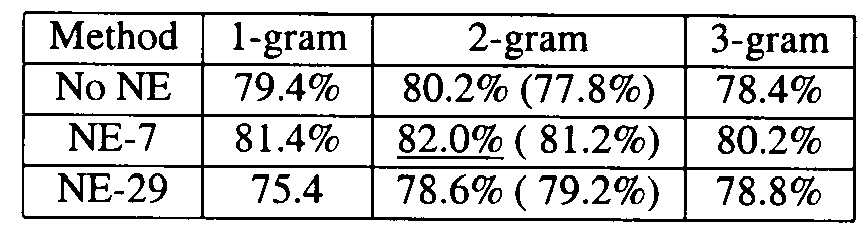 Classification & Results
Employs support vector machines for classification
Best results: Bi-gram, 7 NE classes
Better than Li & Roth w/POS+chunk, but no semantics
Fewer NE categories better
More categories, more errors
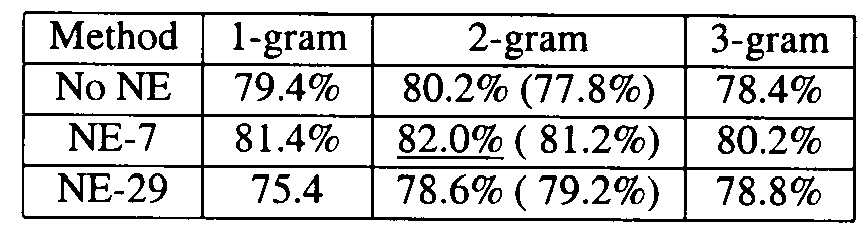 Enhanced Answer Type Inference … Using Sequential Models
Krishnan, Das, and Chakrabarti 2005
Improves QC with CRF extraction of ‘informer spans’
Enhanced Answer Type Inference … Using Sequential Models
Krishnan, Das, and Chakrabarti 2005
Improves QC with CRF extraction of ‘informer spans’
Intuition:
Humans identify Atype from few tokens w/little syntax
Enhanced Answer Type Inference … Using Sequential Models
Krishnan, Das, and Chakrabarti 2005
Improves QC with CRF extraction of ‘informer spans’
Intuition:
Humans identify Atype from few tokens w/little syntax
Who wrote Hamlet?
Enhanced Answer Type Inference … Using Sequential Models
Krishnan, Das, and Chakrabarti 2005
Improves QC with CRF extraction of ‘informer spans’
Intuition:
Humans identify Atype from few tokens w/little syntax
Who wrote Hamlet?
Enhanced Answer Type Inference … Using Sequential Models
Krishnan, Das, and Chakrabarti 2005
Improves QC with CRF extraction of ‘informer spans’
Intuition:
Humans identify Atype from few tokens w/little syntax
Who wrote Hamlet? 
How many dogs pull a sled at Iditarod?
Enhanced Answer Type Inference … Using Sequential Models
Krishnan, Das, and Chakrabarti 2005
Improves QC with CRF extraction of ‘informer spans’
Intuition:
Humans identify Atype from few tokens w/little syntax
Who wrote Hamlet? 
How many dogs pull a sled at Iditarod?
Enhanced Answer Type Inference … Using Sequential Models
Krishnan, Das, and Chakrabarti 2005
Improves QC with CRF extraction of ‘informer spans’
Intuition:
Humans identify Atype from few tokens w/little syntax
Who wrote Hamlet? 
How many dogs pull a sled at Iditarod?
How much does a rhino weigh?
Enhanced Answer Type Inference … Using Sequential Models
Krishnan, Das, and Chakrabarti 2005
Improves QC with CRF extraction of ‘informer spans’
Intuition:
Humans identify Atype from few tokens w/little syntax
Who wrote Hamlet? 
How many dogs pull a sled at Iditarod?
How much does a rhino weigh?
Enhanced Answer Type Inference … Using Sequential Models
Krishnan, Das, and Chakrabarti 2005
Improves QC with CRF extraction of ‘informer spans’
Intuition:
Humans identify Atype from few tokens w/little syntax
Who wrote Hamlet? 
How many dogs pull a sled at Iditarod?
How much does a rhino weigh?
Single contiguous span of tokens
Enhanced Answer Type Inference … Using Sequential Models
Krishnan, Das, and Chakrabarti 2005
Improves QC with CRF extraction of ‘informer spans’
Intuition:
Humans identify Atype from few tokens w/little syntax
Who wrote Hamlet? 
How many dogs pull a sled at Iditarod?
How much does a rhino weigh?
Single contiguous span of tokens
How much does a rhino weigh?
Enhanced Answer Type Inference … Using Sequential Models
Krishnan, Das, and Chakrabarti 2005
Improves QC with CRF extraction of ‘informer spans’
Intuition:
Humans identify Atype from few tokens w/little syntax
Who wrote Hamlet? 
How many dogs pull a sled at Iditarod?
How much does a rhino weigh?
Single contiguous span of tokens
How much does a rhino weigh?
Who is the CEO of IBM?
Informer Spans as Features
Sensitive to question structure
What is Bill Clinton’s wife’s profession?
Informer Spans as Features
Sensitive to question structure
What is Bill Clinton’s wife’s profession?
Informer Spans as Features
Sensitive to question structure
What is Bill Clinton’s wife’s profession?
Idea: Augment Q classifier word ngrams w/IS info
Informer Spans as Features
Sensitive to question structure
What is Bill Clinton’s wife’s profession?
Idea: Augment Q classifier word ngrams w/IS info
Informer span features:
IS ngrams
Informer Spans as Features
Sensitive to question structure
What is Bill Clinton’s wife’s profession?
Idea: Augment Q classifier word ngrams w/IS info
Informer span features:
IS ngrams
Informer ngrams hypernyms: 
Generalize over words or compounds
Informer Spans as Features
Sensitive to question structure
What is Bill Clinton’s wife’s profession?
Idea: Augment Q classifier word ngrams w/IS info
Informer span features:
IS ngrams
Informer ngrams hypernyms: 
Generalize over words or compounds
WSD?
Informer Spans as Features
Sensitive to question structure
What is Bill Clinton’s wife’s profession?
Idea: Augment Q classifier word ngrams w/IS info
Informer span features:
IS ngrams
Informer ngrams hypernyms: 
Generalize over words or compounds
WSD?  No
Effect of Informer Spans
Classifier: Linear SVM + multiclass
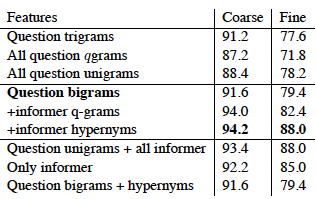 Effect of Informer Spans
Classifier: Linear SVM + multiclass
Notable improvement for IS hypernyms
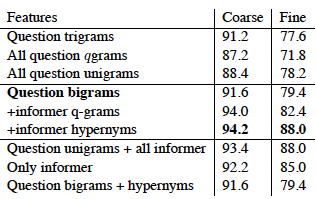 Effect of Informer Spans
Classifier: Linear SVM + multiclass
Notable improvement for IS hypernyms
Better than all hypernyms – filter sources of noise
Biggest improvements for ‘what’, ‘which’ questions
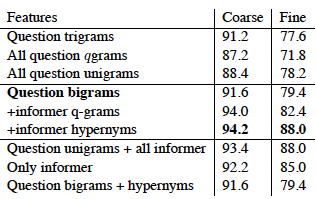 Perfect vs CRF Informer Spans
Recognizing Informer Spans
Idea: contiguous spans, syntactically governed
Recognizing Informer Spans
Idea: contiguous spans, syntactically governed
Use sequential learner w/syntactic information
Recognizing Informer Spans
Idea: contiguous spans, syntactically governed
Use sequential learner w/syntactic information
Tag spans with B(egin),I(nside),O(outside)
Employ syntax to capture long range factors
Recognizing Informer Spans
Idea: contiguous spans, syntactically governed
Use sequential learner w/syntactic information
Tag spans with B(egin),I(nside),O(outside)
Employ syntax to capture long range factors
Matrix of features derived from parse tree
Recognizing Informer Spans
Idea: contiguous spans, syntactically governed
Use sequential learner w/syntactic information
Tag spans with B(egin),I(nside),O(outside)
Employ syntax to capture long range factors
Matrix of features derived from parse tree
Cell:x[i,l], i is position, l is depth in parse tree, only 2
Values:
Tag: POS, constituent label in the position
Num: number of preceding chunks with same tag
Parser Output
Parse
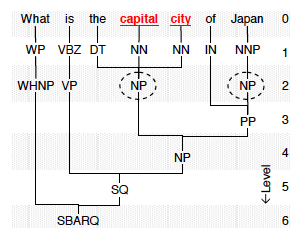 Parse Tabulation
Encoding and table:
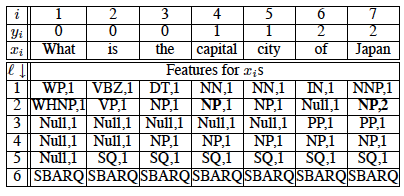 CRF Indicator Features
Cell:
IsTag, IsNum: e.g. y4 = 1 and x[4,2].tag=NP
Also, IsPrevTag, IsNextTag
CRF Indicator Features
Cell:
IsTag, IsNum: e.g. y4 = 1 and x[4,2].tag=NP
Also, IsPrevTag, IsNextTag
Edge:
IsEdge: (u,v) , yi-1=u and yi=v
IsBegin, IsEnd
CRF Indicator Features
Cell:
IsTag, IsNum: e.g. y4 = 1 and x[4,2].tag=NP
Also, IsPrevTag, IsNextTag
Edge:
IsEdge: (u,v) , yi-1=u and yi=v
IsBegin, IsEnd
All features improve
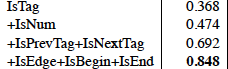 CRF Indicator Features
Cell:
IsTag, IsNum: e.g. y4 = 1 and x[4,2].tag=NP
Also, IsPrevTag, IsNextTag
Edge:
IsEdge: (u,v) , yi-1=u and yi=v
IsBegin, IsEnd
All features improve

Question accuracy: Oracle: 88%; CRF: 86.2%
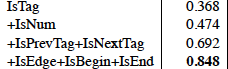 Question Classification Using Headwords and Their Hypernyms
Huang, Thint, and Qin 2008
Questions:
Why didn’t WordNet/Hypernym features help in L&R?
Question Classification Using Headwords and Their Hypernyms
Huang, Thint, and Qin 2008
Questions:
Why didn’t WordNet/Hypernym features help in L&R?
Best results in L&R - ~200,000 feats; ~700 active
Can we do as well with fewer features?
Question Classification Using Headwords and Their Hypernyms
Huang, Thint, and Qin 2008
Questions:
Why didn’t WordNet/Hypernym features help in L&R?
Best results in L&R - ~200,000 feats; ~700 active
Can we do as well with fewer features? 
Approach:
Refine features:
Question Classification Using Headwords and Their Hypernyms
Huang, Thint, and Qin 2008
Questions:
Why didn’t WordNet/Hypernym features help in L&R?
Best results in L&R - ~200,000 feats; ~700 active
Can we do as well with fewer features? 
Approach:
Refine features:
Restrict use of WordNet to headwords
Question Classification Using Headwords and Their Hypernyms
Huang, Thint, and Qin 2008
Questions:
Why didn’t WordNet/Hypernym features help in L&R?
Best results in L&R - ~200,000 feats; ~700 active
Can we do as well with fewer features? 
Approach:
Refine features:
Restrict use of WordNet to headwords
Employ WSD techniques
SVM, MaxEnt classifiers
Head Word Features
Head words:
Chunks and spans can be noisy
Head Word Features
Head words:
Chunks and spans can be noisy
E.g. Bought a share in which baseball team?
Head Word Features
Head words:
Chunks and spans can be noisy
E.g. Bought a share in which baseball team?
Type: HUM: group (not ENTY:sport)
Head word is more specific
Head Word Features
Head words:
Chunks and spans can be noisy
E.g. Bought a share in which baseball team?
Type: HUM: group (not ENTY:sport)
Head word is more specific
Employ rules over parse trees to extract head words
Head Word Features
Head words:
Chunks and spans can be noisy
E.g. Bought a share in which baseball team?
Type: HUM: group (not ENTY:sport)
Head word is more specific
Employ rules over parse trees to extract head words
Issue: vague heads
E.g. What is the proper name for a female walrus?
Head = ‘name’?
Head Word Features
Head words:
Chunks and spans can be noisy
E.g. Bought a share in which baseball team?
Type: HUM: group (not ENTY:sport)
Head word is more specific
Employ rules over parse trees to extract head words
Issue: vague heads
E.g. What is the proper name for a female walrus?
Head = ‘name’?
Apply fix patterns to extract sub-head (e.g. walrus)
Head Word Features
Head words:
Chunks and spans can be noisy
E.g. Bought a share in which baseball team?
Type: HUM: group (not ENTY:sport)
Head word is more specific
Employ rules over parse trees to extract head words
Issue: vague heads
E.g. What is the proper name for a female walrus?
Head = ‘name’?
Apply fix patterns to extract sub-head (e.g. walrus)
Also, simple regexp for other feature type
E.g. ‘what is’ cue to definition type
WordNet Features
Hypernyms:
Enable generalization: dog->..->animal
Can generate noise: also
WordNet Features
Hypernyms:
Enable generalization: dog->..->animal
Can generate noise: also dog ->…-> person
WordNet Features
Hypernyms:
Enable generalization: dog->..->animal
Can generate noise: also dog ->…-> person
Adding low noise hypernyms
Which senses?
WordNet Features
Hypernyms:
Enable generalization: dog->..->animal
Can generate noise: also dog ->…-> person
Adding low noise hypernyms
Which senses?
Restrict to matching WordNet POS
WordNet Features
Hypernyms:
Enable generalization: dog->..->animal
Can generate noise: also dog ->…-> person
Adding low noise hypernyms
Which senses?
Restrict to matching WordNet POS 
Which word senses?
WordNet Features
Hypernyms:
Enable generalization: dog->..->animal
Can generate noise: also dog ->…-> person
Adding low noise hypernyms
Which senses?
Restrict to matching WordNet POS 
Which word senses?
Use Lesk algorithm: overlap b/t question & WN gloss
WordNet Features
Hypernyms:
Enable generalization: dog->..->animal
Can generate noise: also dog ->…-> person
Adding low noise hypernyms
Which senses?
Restrict to matching WordNet POS 
Which word senses?
Use Lesk algorithm: overlap b/t question & WN gloss
How deep?
WordNet Features
Hypernyms:
Enable generalization: dog->..->animal
Can generate noise: also dog ->…-> person
Adding low noise hypernyms
Which senses?
Restrict to matching WordNet POS 
Which word senses?
Use Lesk algorithm: overlap b/t question & WN gloss
How deep?
Based on validation set: 6
WordNet Features
Hypernyms:
Enable generalization: dog->..->animal
Can generate noise: also dog ->…-> person
Adding low noise hypernyms
Which senses?
Restrict to matching WordNet POS 
Which word senses?
Use Lesk algorithm: overlap b/t question & WN gloss
How deep?
Based on validation set: 6
Q Type similarity: compute similarity b/t headword & type
Use type as feature
Other Features
Question wh-word:
What,which,who,where,when,how,why, and rest
Other Features
Question wh-word:
What,which,who,where,when,how,why, and rest

N-grams: uni-,bi-,tri-grams
Other Features
Question wh-word:
What,which,who,where,when,how,why, and rest

N-grams: uni-,bi-,tri-grams

Word shape:
Case features: all upper, all lower, mixed, all digit, other
Results
Per feature-type results:
Results: Incremental
Additive improvement:
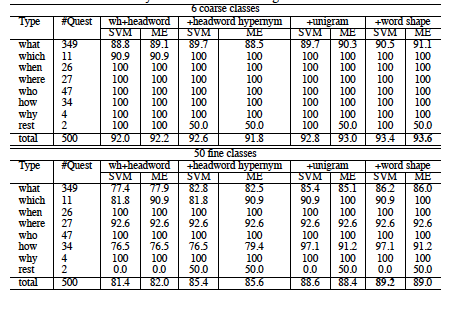 Error Analysis
Inherent ambiguity:
What is mad cow disease?
ENT: disease or DESC:def
Error Analysis
Inherent ambiguity:
What is mad cow disease?
ENT: disease or DESC:def
Inconsistent labeling:
What is the population of Kansas? NUM: other
What is the population of Arcadia, FL ?
Error Analysis
Inherent ambiguity:
What is mad cow disease?
ENT: disease or DESC:def
Inconsistent labeling:
What is the population of Kansas? NUM: other
What is the population of Arcadia, FL ? NUM:count
Parser error
Question Classification: Summary
Issue:
Integrating rich features/deeper processing
Question Classification: Summary
Issue:
Integrating rich features/deeper processing
Errors in processing introduce noise
Question Classification: Summary
Issue:
Integrating rich features/deeper processing
Errors in processing introduce noise
Noise in added features increases error
Question Classification: Summary
Issue:
Integrating rich features/deeper processing
Errors in processing introduce noise
Noise in added features increases error
Large numbers of features can be problematic for training
Question Classification: Summary
Issue:
Integrating rich features/deeper processing
Errors in processing introduce noise
Noise in added features increases error
Large numbers of features can be problematic for training
Alternative solutions:
Question Classification: Summary
Issue:
Integrating rich features/deeper processing
Errors in processing introduce noise
Noise in added features increases error
Large numbers of features can be problematic for training
Alternative solutions:
Use more accurate shallow processing, better classifier
Question Classification: Summary
Issue:
Integrating rich features/deeper processing
Errors in processing introduce noise
Noise in added features increases error
Large numbers of features can be problematic for training
Alternative solutions:
Use more accurate shallow processing, better classifier
Restrict addition of features to
Question Classification: Summary
Issue:
Integrating rich features/deeper processing
Errors in processing introduce noise
Noise in added features increases error
Large numbers of features can be problematic for training
Alternative solutions:
Use more accurate shallow processing, better classifier
Restrict addition of features to
Informer spans
Headwords
Question Classification: Summary
Issue:
Integrating rich features/deeper processing
Errors in processing introduce noise
Noise in added features increases error
Large numbers of features can be problematic for training
Alternative solutions:
Use more accurate shallow processing, better classifier
Restrict addition of features to
Informer spans
Headwords
Filter features to be added